Title IParent Information
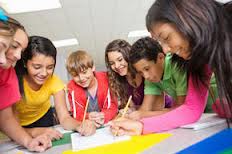 What is Title I?
A federally funded educational program designed to supplement the school’s existing academic plan to help at-risk students master the information and skills needed to succeed in school.


Title I schools are identified by the percent of students receiving free or reduced cost lunch and the documented need for extra academic help.
Title I
The majority of Title I funding in Plano ISD is used to hire additional teachers.

Title I emphasizes family involvement meetings, trainings, and activities. A minimum of 1% of the district Title I funds are set aside for parent engagement activities.

Our goal is to establish a partnership with you and your child and to support his/her academic success.
Campus Improvement Plan (CIP) and how it serves the Title 1 Plan
What is the CIP:

Based on a comprehensive needs assessment of the entire school
Developed with the involvement of parents & other community members
Developed in coordination and integration with other programs & services
Includes a description of strategies the school will be implementing to address school needs
Campus Improvement Plan (CIP) and how it serves the Title 1 Plan
What is the Purposed of the CIP:

defines improvement and focuses efforts on student needs to target identified priorities;
serves stakeholders about how the school intends to increase student outcomes;
brings focus, coherence, and accountability to reform activities; and
documents use of federal, state, & local funds.
Our Philosophy
The goal of Title I, Part A is to ensure that all children have an equal opportunity to obtain a high quality education and pass the state  achievement tests.
Steps to Success….
Identifying each child‘s academic needs.

Building a partnership between parents/guardians, students, and the school to help kids be more successful. (Family-School Compact)

Small group and/or one-on-one instruction by a highly qualified teacher in addition to classroom support.

Your school can provide information about the curriculum, as well as the forms of academic assessment used to measure student progress.
Small Group Instruction
Supplemental/additional instruction in reading, math and/or science.

Targets the students’ needs and reviews concepts. 

Accurate records and monitoring of progress.

Takes place in or outside the classroom.  Groups may range from one to ten students
Forms of Assessment to monitor student progress
MAP (reading and Math grades K-5)

TELPAS

Reading Running Records

End of Unit Assessments

STAAR (grades 3-5)
How can I help my child at home in MATH?
Use real life to make up math questions and reinforce concepts.


Use math vocabulary daily. (measurement, shapes, time, money)
How can I help my child at home in READING?
Retell events, TV shows etc. Discuss characters, setting, and plot.

Read to and listen to your child read daily.

Encourage letter writing, journals, lists, and notes.
How can I help my child at home in SCIENCE?
Encourage curiosity by asking, “I wonder…?” and “What would happen if…?” type questions.


Give your child time to investigate the “I wonder…” questions.
More Ideas that Make a Difference…
Limit TV, computer, and video time.

Establish a regular homework time and place.

Enforce bedtime. (9-11 hrs. of sleep 6-13 yrs.) 
							(8-10 hrs. of sleep for 14-17 yrs.)
									*National Sleep Foundation

Know what skills are being taught in your child’s grade level.

Give your child a wide range of experiences.
Parent/Family Engagement Policy
The policy explains how the school supports the important role of parents/family in the education of their children.


Every school receiving Title I funds is required to have a written parent/family engagement policy that is reviewed annually by a committee which includes parents.
School-Family Compact
A shared agreement between the entire school staff, parents/family, and students. 

Intended to support students’ academic achievement. 

Each year we all look at what is working, what needs to be adjusted, and how much progress have we made.  Revisions reflect changing school goals. 

Review and discuss campus compact.
Parent/Guardian Rights
Assist in the development and evaluation of the school-family compact and school’s parent and family engagement policy.

Request the qualifications of your child’s teachers and classroom paraprofessionals.

Assist in the development and evaluation of the district parent involvement plan.
Parent/Guardian Responsibilities
Share responsibility with the school and your child for improving his/her academic achievement. (School-Family Compact)


Communicate with your child’s teacher about academic progress and any important issues that impact your child in school.
Where to find Title 1 Documents
Christie Parent Involvement Policy
English
Spanish

Title Compact
English
Spanish

Notice of Qualification 
Title I Principal's Letter
Carta del Director de Titulo I
Final Thoughts
“Studies find that students with involved parents are more likely to:

Earn higher grades and test scores.

Attend school regularly.

Show good behavior and adapt well to school. 

Graduate and go on to higher education.”

Parent Institute


We look forward to partnering with you this year.  

Thank you for your support!